Ne görüyorsunuz?
Boyun Ağrısına Yaklaşım
KTU Aile Hekimliği Anabilim Dalı
Arş. Gör. Dr. Sevgi PEKŞEN
09.06.2020
Amaç
Boyun ağrısına klinik yaklaşım hakkında bilgi vermek
Öğrenim Hedefleri
Boyun ağrısının nedenlerini sayabilmek 
Boyun ağrısına klinik yaklaşım algoritmasını açıklayabilmek
Boyun ağrısında acil durum belirtilerini sayabilmek
Boyun ağrısı tedavi ilkelerini sayabilmek
Giriş

Kronik boyun ağrıları 
biyopsikososyal bileşen 
Günlük yaşam aktivitelerini 
olumsuz etkiler
Fonksiyonel kısıtlılık
Üretkenlik kaybı 
Engellilik
İş gücü ve ekonomik kayıplar
Önemli bir halk sağlığı sorunu
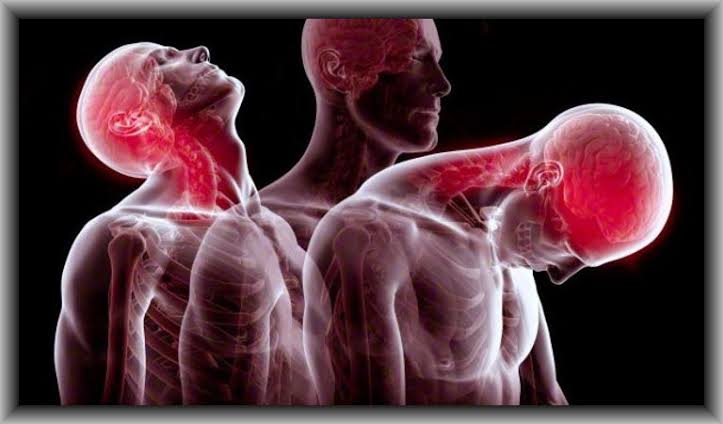 Giriş
Boyun ağrısı her üç kişiden ikisinin hayatın herhangi bir bölümünde karşılaşabileceği sık bir sorun
Morbiditenin önde gelen nedenlerinden
Prevelans %16.7 ( en genç) ve %75.1 (en yaşlı) 
Orta yaşlı erişkinlerde daha yaygın
Kategorizasyon 

Süresine göre:
Akut  6 haftadan kısa
Subakut 6-12 hf
Kronik  12 haftadan uzun
Mekanizmasına göre:
Mekanik ( %90 )
Nöropatik 
Sekonder
Diğer
[Speaker Notes: Mekanik boyun ağrısı normal anatomik yapının aşırı kullanımına ikincil gelişen travmaya, deformiteye bağlı olan bir ağrı olarak tanımlanır
Mekanik problemler özel fiziksel aktivitelerle ilişkili olarak ortaya çıkan veya artan ağrılarla karakterize
Mekanik bozukluklara bağlı boyun ağrılarının %50 ‘si 2-4 haftada geçer ve semptomlar 2-3 ayda geriler]
Sıklıkla klinik teşhis belirsiz ve etiyoloji az anlaşılır 
Yaklaşık %85’ inin nedeni
Kronik stres ve incinme
Yanlış duruş
Anksiyete, depresyon
Mesleki veya sporla ilişkili akut veya yineleyen yaralanmalar       
 Teşhisin konulabilmesi ve komplikasyonların öğrenilebilmesi için
Boyun anatomisi iyi bilinmeli
Ayrıntılı anamnez ve fizik muayene
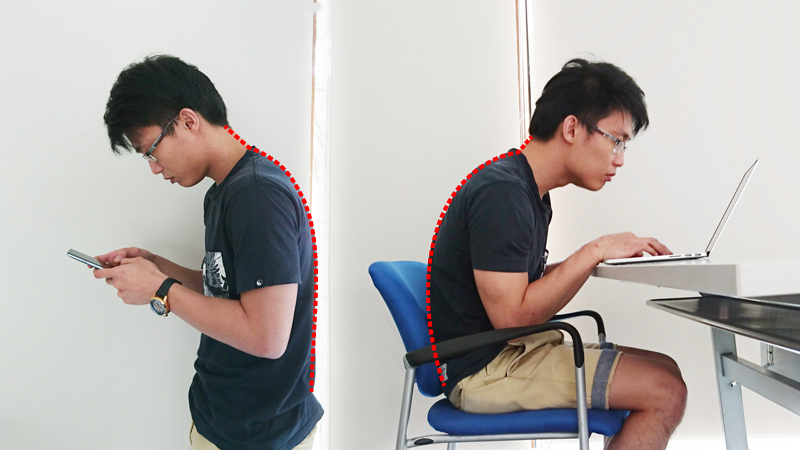 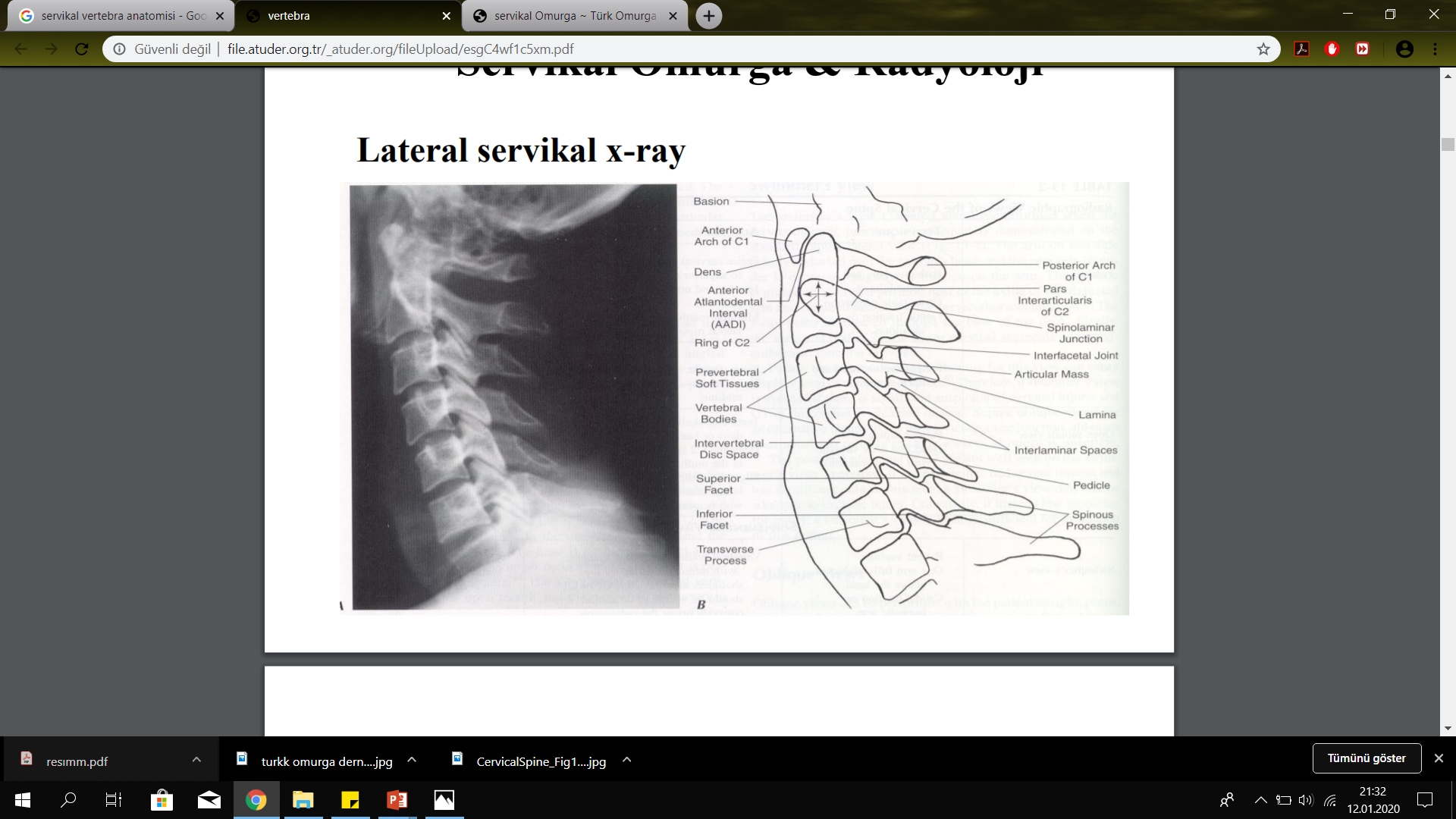 *Türk omurga derneği
[Speaker Notes: Servikal omurga, presakral vertebralar içinde en küçük ve en hareketli olan 4 adet tipik (Servikal (C) 3-C6), 2 adet atipik (C1, C2) ve 1 adet prominent (C7) olmak üzere 7 adet servikal vertebradan oluşmaktadır. Üst bölümde oksiput ile atlası birleştiren atlanto-oksipital eklem ile C1 ve C2’yi birleştiren atlanto-aksiyal eklem yer alır. Atlantooksipital eklem boyun flex-ext hareket açıklığının %50 sinden, atlantoaksıyel eklem boyun rotasyonlarının %50 sınden sorumludur.
Fleksiyonda hareket merkezi C5- C6 ve ekstansiyonda C6- C7 dir , bu nedenle yaralanmalar en sık bu bölgelerde meydana gelir.]
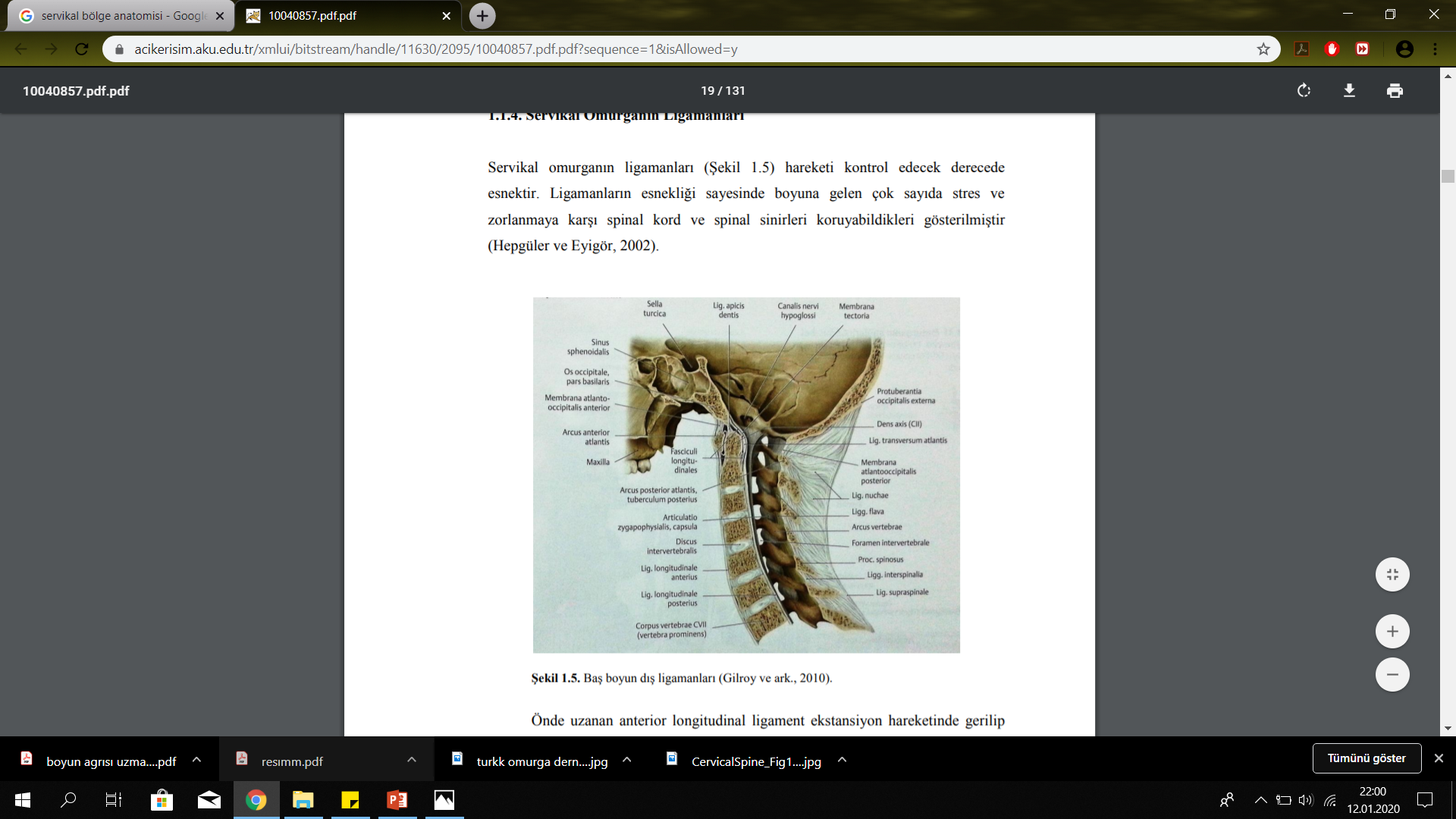 [Speaker Notes: Önde uzanan anterior longitudinal ligament ekstansiyon hareketinde gerilip fleksiyonda gevşer. Arkada oksiputtan sakruma kadar uzanan posterior longitudinal ligament ise, fleksiyon hareketinde gerilip ekstansiyon hareketinde gevşer. Zayıf olan PLL ıntervertebral dısklerın posterıordan stabılıze olmasını sağlar, dısk hernısınde hasar görürler. Laminaları birbirine üst laminanın ön yüzünden alt laminanın arka yüzüne uzanan, güçlü, elastik, sarı renkli ligamentum flavum bağlar. Lig flavum hıpertrofısı spinal stenoz veya sinir kök sıkışmasına neden olabılır.]
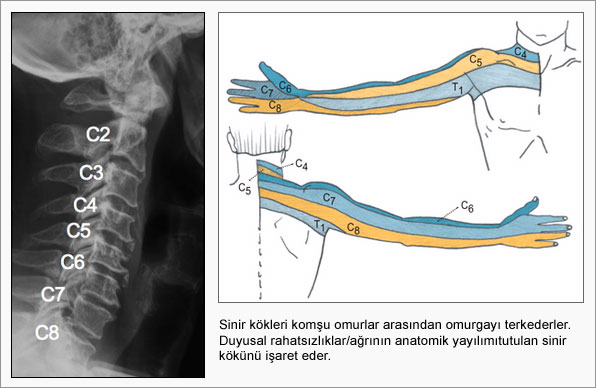 *Türk omurga derneği
[Speaker Notes: Nöroforamenden posterolaterale çıkan 8 adet servıkal sınır bulunmaktadır.7 vertebra bulunduğundan her sınır kendı numarasının ustundekı vertebradan cıkar. ( ör: C8, C7 ile T1 arasından)
Servikal omurilikten boyun, üst ekstremiteler ve diyaframı uyaran sinirler de çıkar.
Her vertebral gövdenın arasında anulus fıbrosus ve  jetaninimsi merkez nukleus pulposus vardır. Dejeneratif veya akut disk yaralanması nukleus pulposus hernıasyonuna yol açabilir bu da radikulopatiye neden olabilir.]
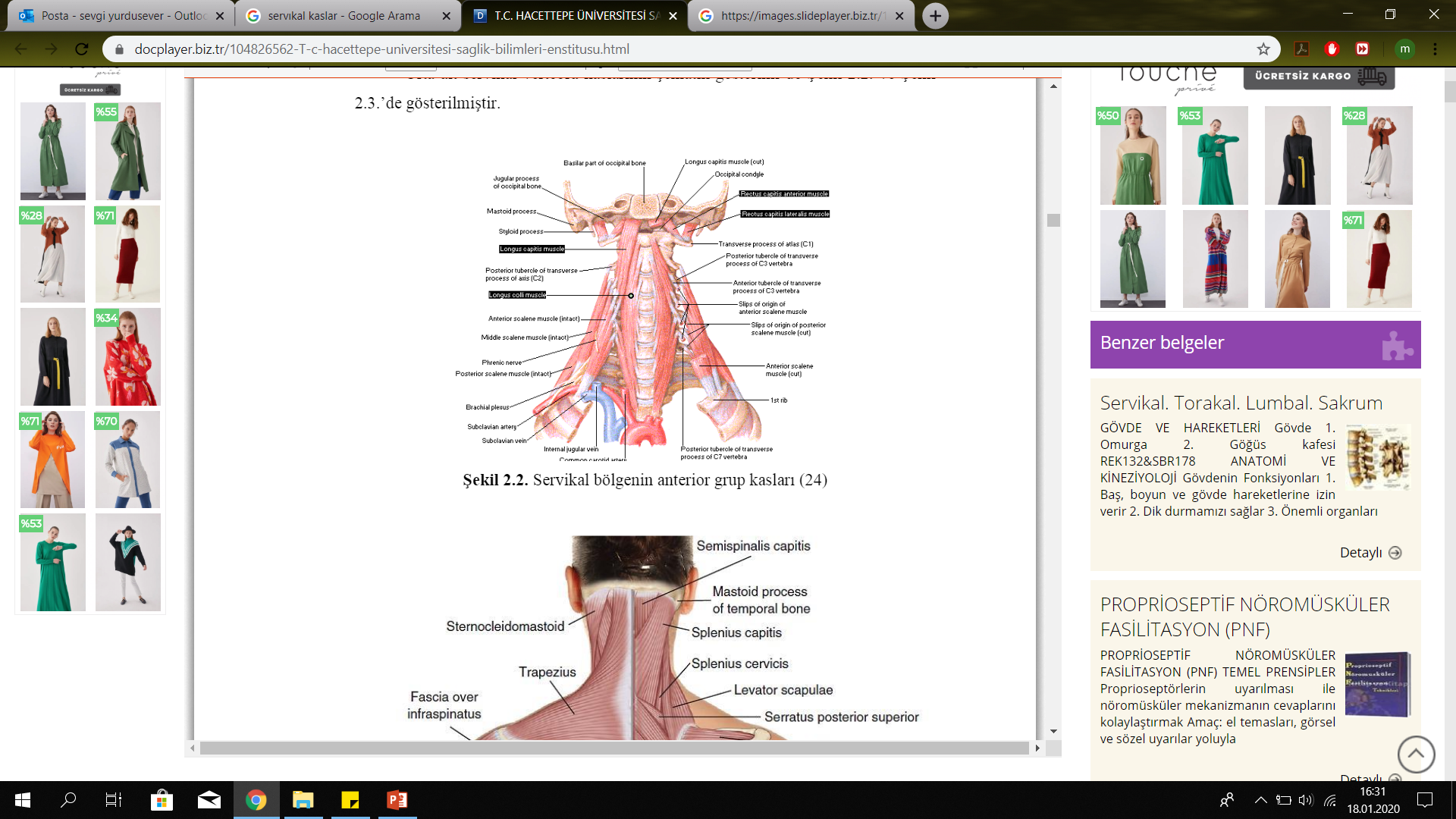 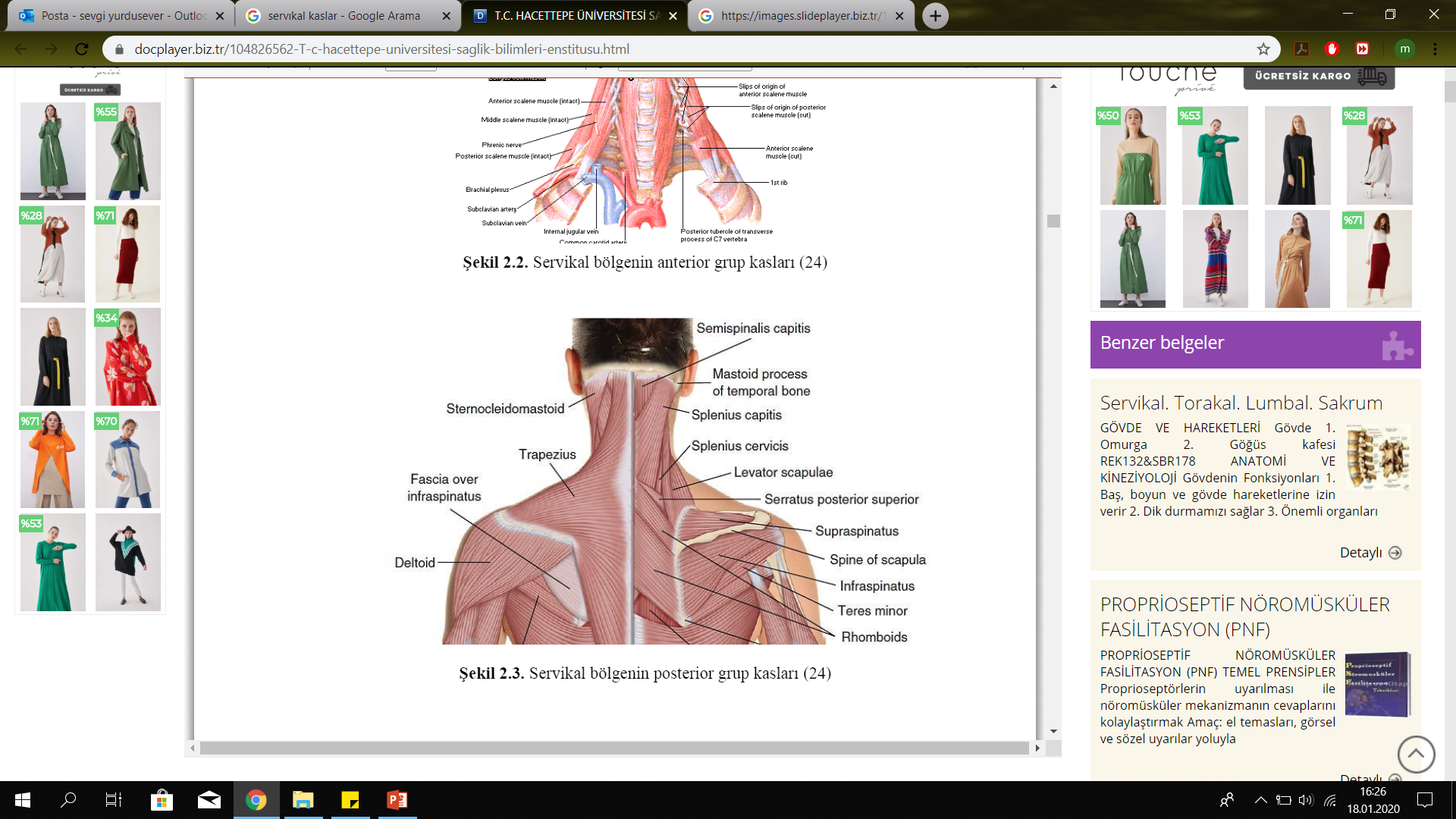 T.C.Hacettepe Üniversitesi Sağlık Bilimleri Enstitüsü Sağlıklı Kişilerde Servikal Bölgede Paravertebral Kaslara Uygulanan Lokal Vibrasyon Ve Servikal Stabilizasyon Egzersizlerinin Etkilerinin Karşılaştırılması, Türkmen C., 2017: s:8
[Speaker Notes: Spinal omurganın kas yapısı flexor, ekstensor, lateral fleksor ve rotator kaslardan oluşur.
Majör fleksorler:SCM, skalen ve prevertebral kaslardır.
Ekstansorler: trapezius ve posterior paravertebral kaslardır (splenius, semispinalis ve capitis). 
Lateral fleksörler : skalen kaslar ve interspinal kaslardır.
Rotatorlar :SCM ve interspinal kaslar]
Boyun Ağrısı Etiyoloji
Mekanik nedenler
Servikal strain/sprain
Servikal spondiloz
Servikal disk hernisi
Servikal stenoz
Whiplash yaralanma
Fraktür, dislokasyon
Nörolojik nedenler
Nöropati
Siringomyeli
Brakial pleksus hasarı
Periferik tuzak nöropatisi
Romatolojik hastalık
Romatoid artrit, JRA
Spondiloartropatiler
Polimyaljia romatika
Ankilozan spondilit
Miyofasiyal ağrı
Fibromiyalji
Boyun Ağrısı Etiyoloji
Enfeksiyöz nedenler
Menenjit
Osteomyelit
Enfeksiyöz diskit
Herpes zoster
Lyme hastalığı
Neoplazm 
Primer  Myeloma, kord tümörü
Metaztaz
Yansıyan ağrı
Temporomandibuler eklem
Vasküler diseksiyon
Kardiyak, diyafragmatik
Gastrointestinal patoloji (özefajit, gastrik ülser, safra kesesi, pankreas)
Torasik outlet sendromu
Omuz patolojileri
Brakial pleksus yaralanmaları
Oksipital nevralji
Periferal sinir yaralanmaları
Anamnez
Tıbbi öykü ve sistemlerin gözden geçirilmesi
Yaş		
Obezite 
Mesleki durum
Bilinen hastalıklar
Travma öyküsü
Geçirilmiş operasyonlar
Ağrı nedeni olabilecek hastalık 
( OA,OP, diskopatiler) veya risk faktörleri
Postural problemler
Malignite, enfeksiyon gibi ciddi durumlar ya da bunlar için risk faktörleri
[Speaker Notes: Ağrıya eşlik eden semptomlar sorgulanarak sıstemık degerlendırme yapılmalı
Enfeksiyon>>ateş, terleme, titreme, kötü iştah
Malignite>>kilo kaybı, kötü iştah, mevcut ya da öyküde kanser
Özefageal boz>>yutma sırasında kötüleşme
Çok faktörlü mekanik ağrı>>yorgunluk, depresif durum, baş ağrısı
Üriner sistem semptomları
GİS semptomları
Pelvik bozukluklar sorgulanmalı]
Anamnez
Mevcut ağrının değerlendirilmesi
Başlama şekli
Yeri
Şiddeti
Süresi
Yayılımı
Postür ve akitivite ile ilişkisi
Gece ve gündüz seyri
Azaltan ve artıran faktörler
Uygulanan tedaviler ve etkinlikleri
Kullanmakta olduğu ilaçlar
Eşlik eden semptomlar( sabah sertliği, uyuşma , güçsüzlük, üriner retansiyon ve inkontinans)
[Speaker Notes: Miyofasial agrı radıkulopatıyı taklıt edecek şekılde yayılım gosterebılır, tersine kas iskelet sistemine bağlı ağrılar başa yansıyıp şiddetli baş ağrısına neden olabilir.
Anamnezde üst motor nöron patolojisi açısından eşlik edebilecek semptomlar mutlaka sorgulanmalı.]
Ateşlenme                                                           
Yanma
Elektrik çarpması
Bıçak saplanması şeklinde
Dermatomlara uygun olma eğiliminde
Uyuşma
Parestezi
Dizestezi
Nöropatik ağrı lehine
Zonklama veya acıma şeklinde
Hareketle, ayakta durma veya uzun süre oturmakla artma
Dinlenmekle azalma
Dermatoma uymaz
Mekanik ağrı lehine
Yürümekle artıp oturmayı gerektiren
Ekstansiyonla artan
Yavaş progresyon
Elini kullanmada beceriksizlik
Seksüel veya mesane disfonksiyonu
Myelopati lehine
İstirahatle azalmayan/artan 
Ateş, iştahsızlık, kilo kaybı
Malignite, enfeksiyon, inflamasyon
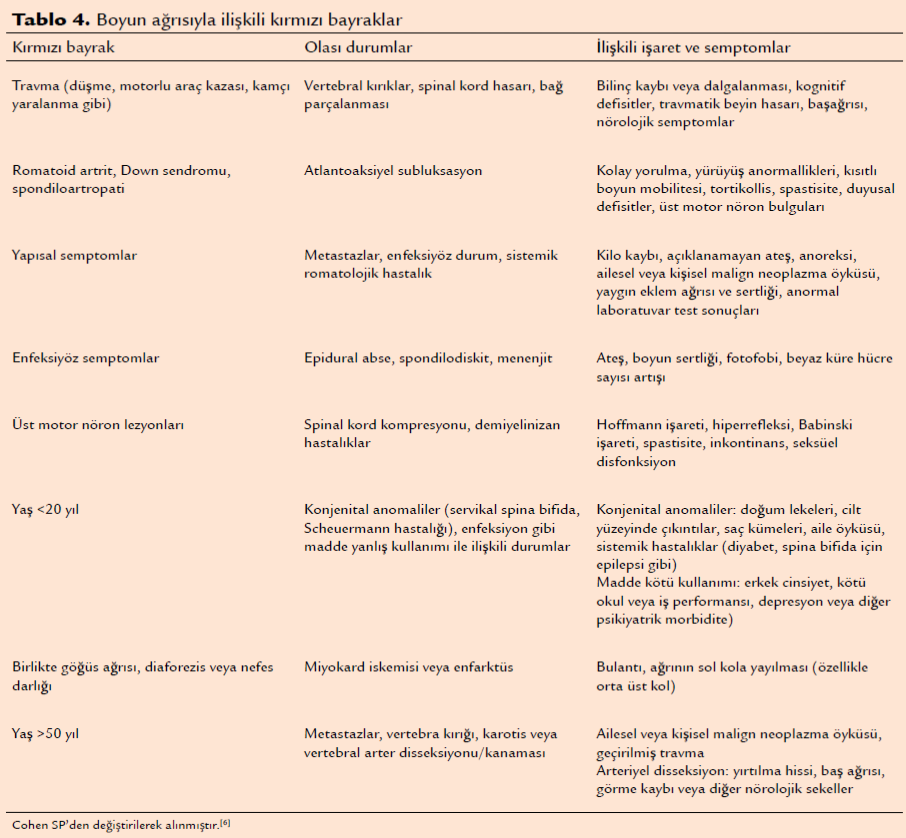 Takmaz SA, kronik bel-boyun ağrılı hastaya yaklaşım, TOTBİD Dergisi, 2017; 16:84
Anamnez
Psikososyal değerlendirme
Kronik ağrılı hastalarda psikososyal faktörler uzun dönem sakatlık ve geç işe dönüşte önemli role sahip
Kronik ağrısı olanların %50 ‘ sinde depresif bozukluklar ve anksiyete olduğu bilinmekte*
*Arch Intern Med 2003; 163(20):2433-45
Fizik muayene
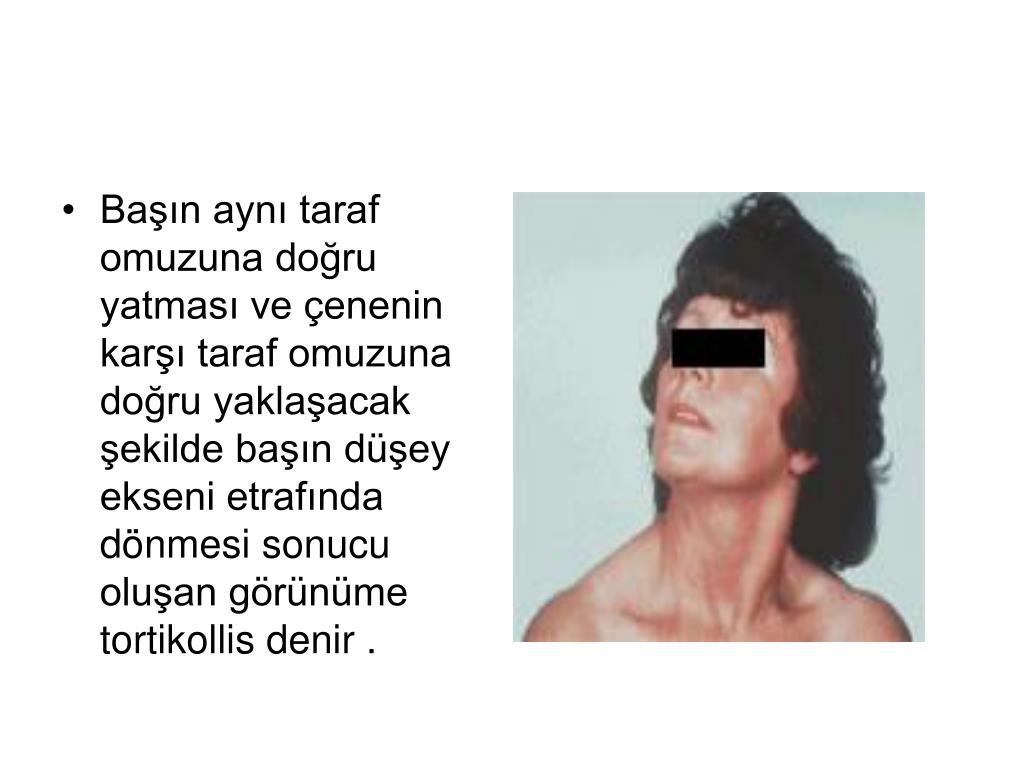 İnspeksiyon 
Hasta odaya girdiğinde yürüyüşü sırasında başlamalı
     Kilo kaybı, solukluk, hareketlerinde anormallik  
Cilt ve omurganın inspeksiyonu yapılmalı
     herpes zoster, spinal kord anormallikleri, çıkık vertebra (spondilolistezis)
Postür, omuz pozisyonu ve atrofi varlığı incelenmeli
      radikülopati, tuzak nöropatiler
Baş hareketleri ve rotasyonu gözlenmeli
      tortikoliz
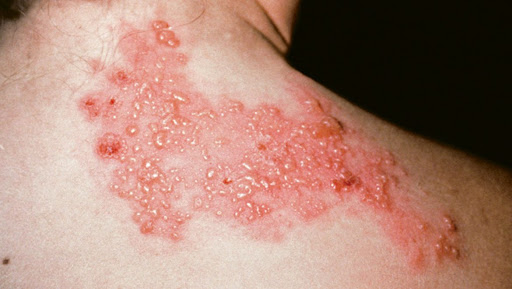 [Speaker Notes: Postürçoğu hastada kronik servikal kas sertliğine ek olarak kötü bir baş önde omuzlar düşük pozisyonu mevcut mu?
Omuzkas spazmına bağlı yükselme var mı?]
Fizik muayene
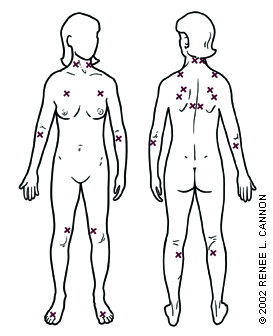 Palpasyon 
Baş ve boyun yapıları 
Major kemik çıkıntıları ve yumuşak dokular
Spinal proses ve faset eklemler 
Tetik noktaların palpasyonu
[Speaker Notes: C5-6 kök lezyonu: 
Brakial pleksus üzerinde subraklavikular fossada erbs noktasında duyarlılık 
C8-T1 kök lezyonu: 
Dirsekte ulnar sinir üzerinde duyarlılık]
Fizik muayene
Hareket Aralığı (ROM)
Normal hareket sınırları





ROM genelde tüm mekanik ağrı tiplerinde kısıtlı
Mekanik nedenler asimetrik hareket kısıtlığı yapar ve hareketle ağrı artar
İnflamatuar veya neoplastik hastalıklarda ise yaygın ağrı ve simetrik olarak hareket azlığı vardır 
Foraminal stenoz/radikulopati  boynun etkilenen tarafa fleksiyonunda kolda ağrı
Ekstansiyon 70° ( çene yukarı tavana doğru )
Fleksiyon 60° ( çene göğüste )
Lateral fleksiyon yaklaşık 45° ( kulak omuza )
Rotasyon yaklaşık 80 ° (sağa ve sola bakarken )
[Speaker Notes: ROM:range of motıon]
Fizik muayene
Nörolojik muayene
Yürüyüş, kuvvet, duyu ve refleks muayeneleri yapılmalı
Üst ekstremite motor muayenesi ( C5, C6, C7, C8 ve T1 )
Üst motor nöron bulguları (Hoffman işareti ,DTR , babinski )
[Speaker Notes: Duyu testı daha cok dermatomlara odaklı olmalı
Lateral deltoid alan:C5
Birinci parmak arası dorsum:C6
Orta parmak dorsum:C7
Küçük parmak:C8
İç kol:T1]
Fizik muayene
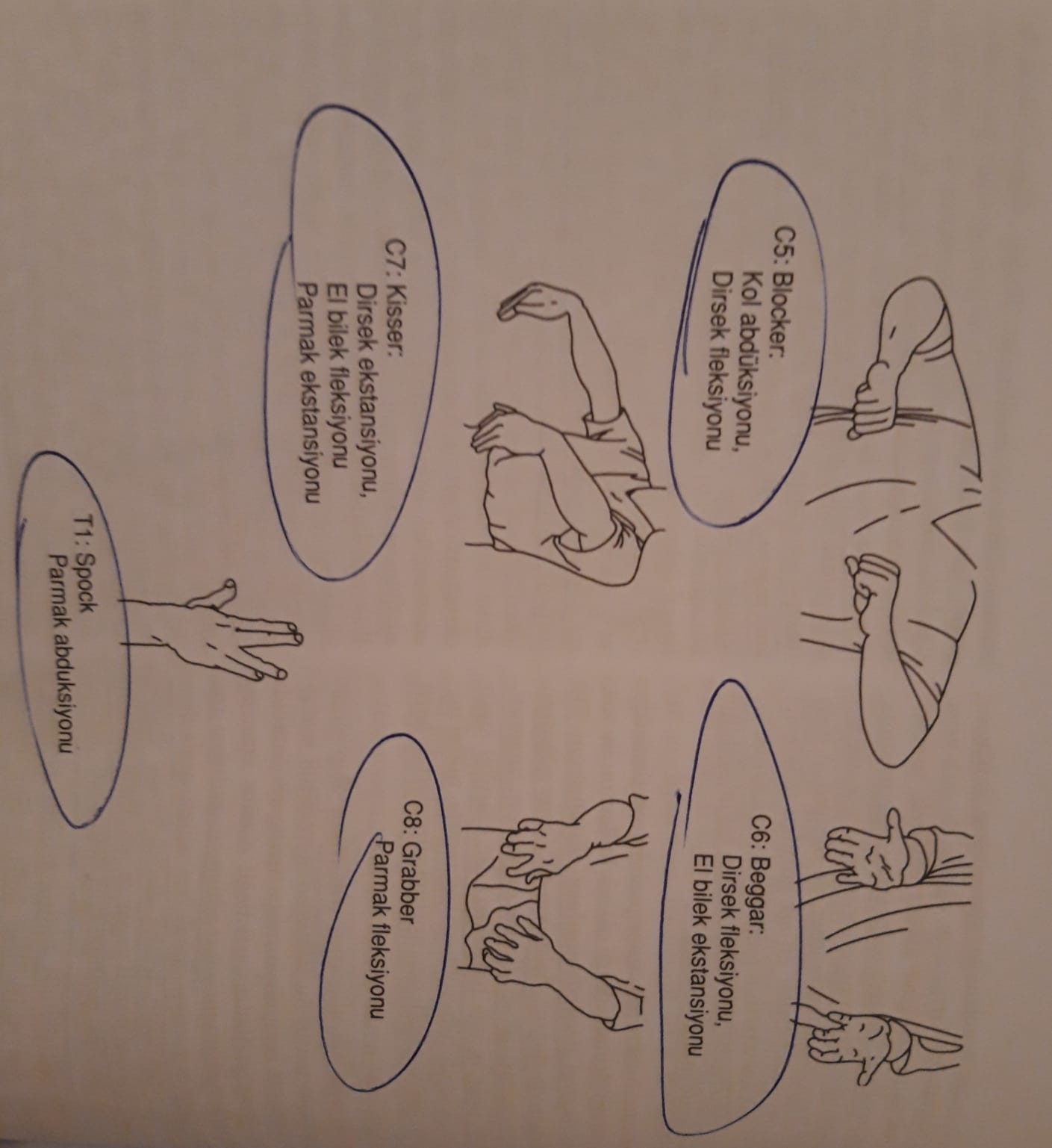 Üst ekstremite motor muayenesi
Fizik muayene
Üst motor nöron bulgularının muayenesinde DTR ayrıca üst ekstremite için Hoffman testi ve alt ekstremite muayenesi için Babinski testi yapılmalı
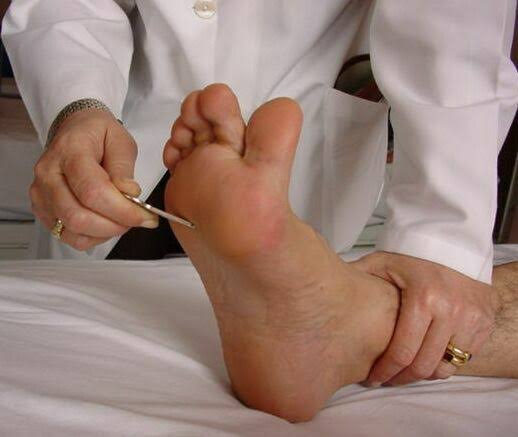 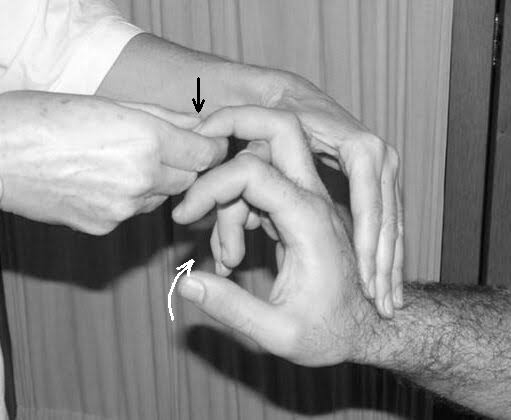 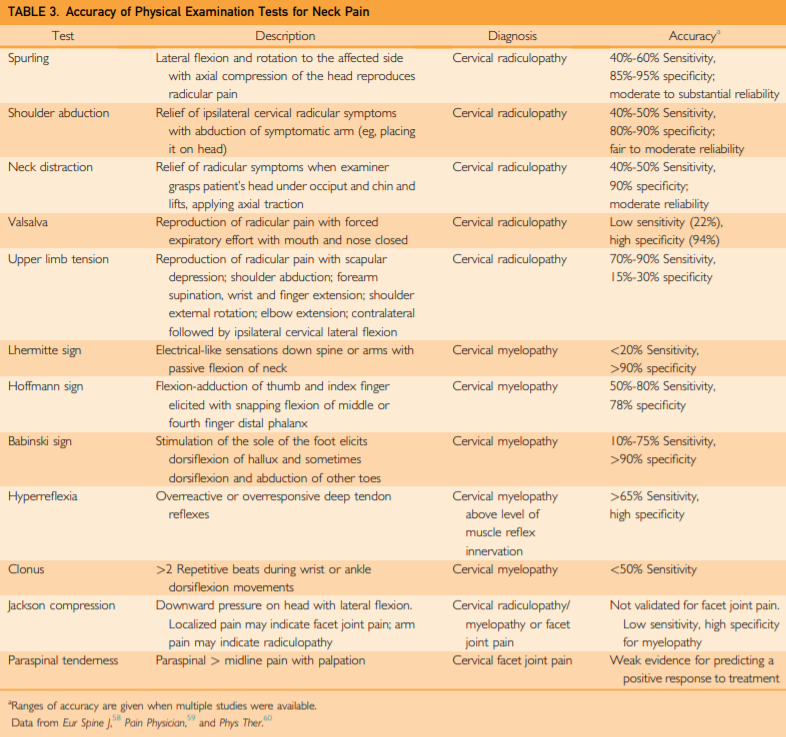 Steven P Cohen, Epidemiology Diagnosis and Treatment of Neck Pain, mayo clin proc. 2015; 90 (2):284-299
[Speaker Notes: Radıkulopatı, spondıloz, myelopatı lehıne]
[Speaker Notes: Üst motor nöron hasarı belırtısı]
Tanısal Testler
Anamnez ve fizik muayeneye dayanarak çok yaşlı hastalarda, romatolojik hastalık, enfeksiyon, malignite veya non-spinal nedenlerden şüphelenildiğinde 
Beyaz küre sayımı, eritrosit sedimentasyon hızı , CRP , direk radyografi , EMG, MRG, BT, kemik taraması, myelografi
Görüntüleme Yöntemleri
Asemptomatik bireylerde %75’ lere varan oranlarda radyolojik değişiklikler (annüler yırtık vb.) olduğu gösterilmiş*
Tanı ve tedavide karmaşa yaşanmaması için endikasyon dışı radyolojik tetkik istenmemesine özen gösterilmeli
Hastadaki radyolojik bulgular semptom ve fizik muayeneyle uyumluysa anlamlı kabul edilmeli
Takmaz Suna Akın, kronik bel-boyun ağrılı hastaya yaklaşım ve değerlendirme yöntemleri, TOTBİD Dergisi 2017;16:81-88
Görüntüleme Yöntemleri
Akut, komplike olmayan, nonradiküler, nonmiyelopatik, atravmatik boyun ağrıları 
Görüntüleme gerektirmez  
Konservatif tedaviyle taburcu edilir  
Travma, kronik ağrı, malignite veya geçirilmiş cerrahi operasyon öyküsü, romatolojik hastalık öyküsü varsa görüntüleme
Görüntüleme Yöntemleri
Başlangıç görüntüleme tetkiki genelde düz radyografidir

En sık bulgular
Servikal lordozun kaybı
Disk aralıklarının C4-C5 veya C5-C6 seviyelerinde dejeneratif değişiklikler

Normal radyografi ve dirençli ağrı veya nörolojik yaralanma bulgusu olan whiplash yaralanmasına bağlı kronik ağrıda instabiliteyi ekarte etmek için lateral fleksiyon/ekstansiyon grafisi
Görüntüleme Yöntemleri
MRG
Kırmızı bayraklar 
Nörolojik defisit veya progresif nörolojik defisit 
Radikülopati veya miyelopati şüphesi
Disk hastalıkları ve hernilerinin görüntülenmesi
Ekstradural neoplazinin tanınması
Eski ve yeni kırıklar ile enfeksiyonların ayırımı
Görüntüleme Yöntemleri
BT
Kemik kanal morfolojisi ve yapısal/konjenital vertebra anomalilerinin görüntülenmesi
Spinal stenoz, spondilozis ve spondilolistezis tanımlanması
Fraktür varlığı veya şüphesinde
Vertebral primer neoplazm ekartasyonunda
MR görüntüleme yapılamıyorsa
Görüntüleme Yöntemleri
Elektrodiagnostik testler (elektromiyografi / sinir ileti çalışmaları: EMG/SİÇ)
Görüntüleme ve klinik bulgular tam çakışmadığı zaman
Radikülopatiyi taklit eden periferik nöropati veya sinir tuzaklanmalarından şüphelenildiğinde
Sık görülen boyun ağrısı nedenleri
Servikal strain/ sprain
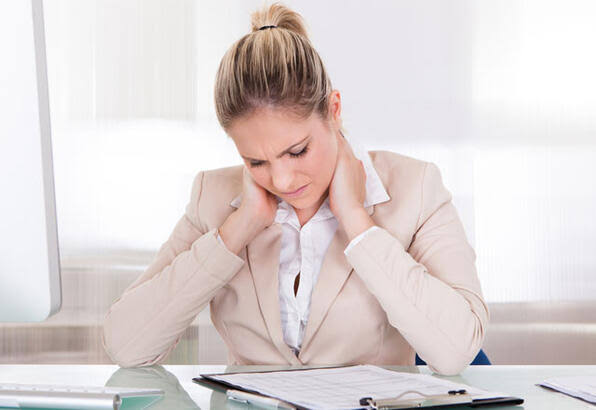 En sık boyun ağrısı sebepleri 

Servikal strain  servikal omurgaya bindirilen aşırı yük, travma ve kötü postür sonucu muskulotendinöz yapıda oluşan aşırı yüklenme yaralanması

Servikal sprain  spinal kasların aşırı gerildiği, yırtıldığı yaralanmalar
Boyunda lokal ağrı ve tutukluluk ile karakterize

FM paraservikal kaslarda hassasiyet, azalmış eklem açıklığı ve servikal lordozda azalma 

Nörolojik muayene ve omuz muayenesinormal

Direk grafiservikal lordoz normal veya azalmış
Servikal strain/sprain tedavi

Akut dönemde hedef, ağrı ve inflamasyonun azaltılmasına yönelik olmalı
NSAİİ
Kas gevşeticiler
Lokal injeksiyonlar
Boyun egzersizleri 
 Erken ağrılı dönemde diğer tedavilerin yanında ağrısız düzeyde EHA egzersizleri, kas gücünün korunması, atrofilerin önlenmesi ve postürün düzeltilmesi hedeflenmeli
Ağrıda belirgin azalma, günlük yaşam aktiviteleri esnasında minimal ağrı, ağrısız eklem hareket açıklığında belirgin artış gibi iyileşme belirtileri ortaya çıkınca daha fonksiyonel olan egzersizler
Servikal Disk Hernisi
Tekrarlayıcı yüklenmeler, biyokimyasal ve dejeneratif değişikliklerin kombine sonucu 
Hernilerin % 15-30’u trafik kazası, düşme, spor yaralanması gibi travmalar sonucu 
En sık C5-6 ve C6-7 seviyelerinde
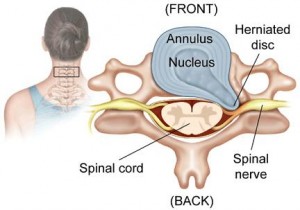 Servikal Disk Hernisi
Herniye olan disk materyalinin yerine göre 
Asemptomatik 
Aksiyel boyun ağrısı 
Servikal radikülopati
Miyelopati

Lateral herniasyonlar sinir kökü basısı radikülopatiye 
Santral herniasyonları, posterior longitudinal ligament hasarı spinal kord kompresyonu
Servikal Disk Hernisi
Şiddetlendiren faktörler
Uzun süre oturma
Öksürme
Hapşırma 
Ağırlık kaldırma 

Sırtüstü veya baş desteklenerek eğimli yatma tipik olarak semptomları hafifletir
Servikal Disk Hernisi
FM belirsiz servikal eklem hareket kısıtlılığı
Miyelopati veya radikülopatiyi ekarte etmek için kapsamlı bir fizik muayene yapılmalı
Hastanın yakınma ve nörolojik bulgularıyla uyumlu seviye veya seviyelerde, manyetik rezonans görüntüleme (MRG) bulguları varlığı ile tanı konur
[Speaker Notes: Disk hernileri MRG ile hafiften şiddetliye doğru bulging, prolapsus, ekstrüzyon ve sekestrasyon şeklinde sınıflandırılmakta]
Servikal Disk Hernisi
Tedavi
Miyelopati bulguları yoksa konservatif tedavi 
Yumuşak servikal kolar, aktivite modifikasyonu
FTR takibi önerilmeli 
Kas gevşetici, NSAİİ, opioid analjezik 
Steroidler (oral/epidural)
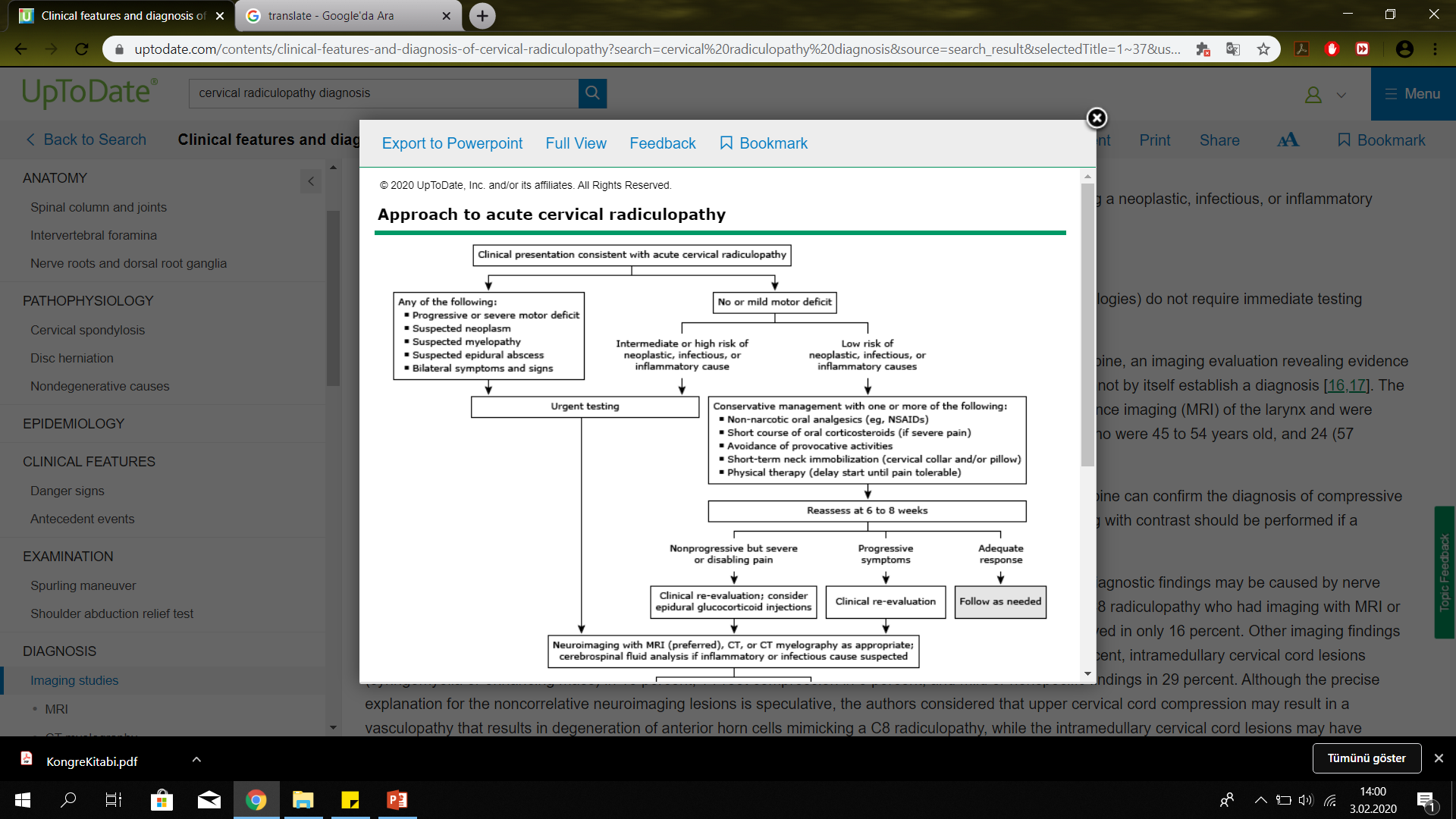 Cerrahi tedavi:
Omurilik basısına neden olan santral disk hernisi; total veya kısmi omurilik zedelenmesi
İlerleyici veya akut belirgin kuvvet kaybı
Miyelopati
Medikal tedavide yetersizlik, ısrarcı ağrı
Servikal spondiloz
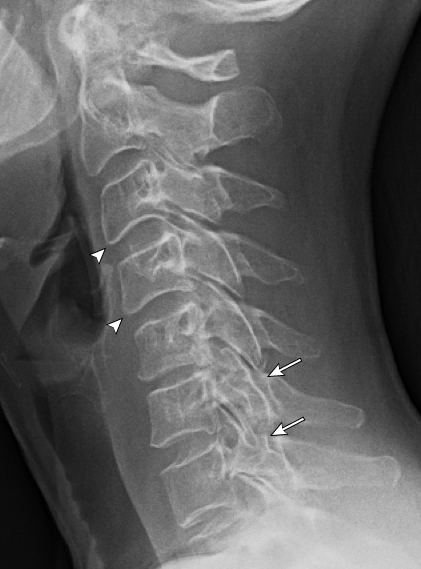 Disk dejenerasyonu ve artiküler yüzeylerin yakınlaşması ile karakterize
Spondilotik osteofitler ve disk herniasyonuna bağlı olarak 
Sinir kökü basısı (radikülopati)
Spinal kord basısı (miyelopati)  
Vertebral arter basısı oluşabilir
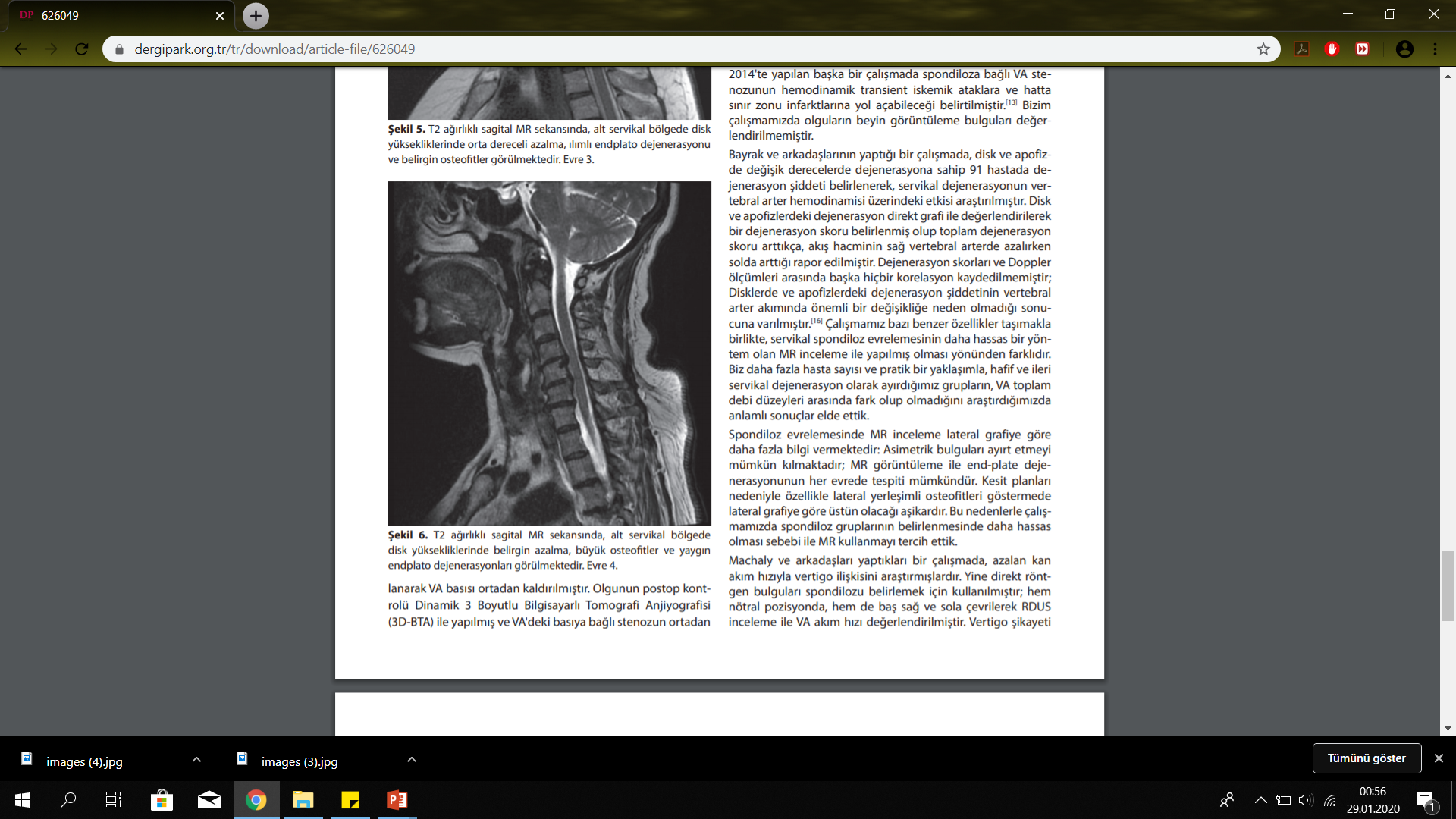 Servikal spondiloz
FM ‘de ekstansiyon ve lateral fleksiyon ile orta şiddette ağrı
Boyun ağrısı yaygın, omuzlara oksipital bölgeye veya interskapular kaslara yayılır
Düz grafide intervertebral eklem daralması ve faset eklem sklerozu
Radyolojik bulgular, sadece klinik semptomlarla uyumlu ise önemli
Servikal spondiloz
Servikal omurga osteoartritini tedavi için, stabilite ve hareketin sürdürülmesi arasında denge olmalı

NSAİİ’lar ve lokal injeksiyonlar, boyun ağrısını ve yansıyan ağrıyı 

Servikal spondilozisli birçok hastada akut boyun ağrısının tekrarlayan alevlenmeleri ile nüks edici bir gidiş görülmekte
Servikal Spondilotik Miyelopati
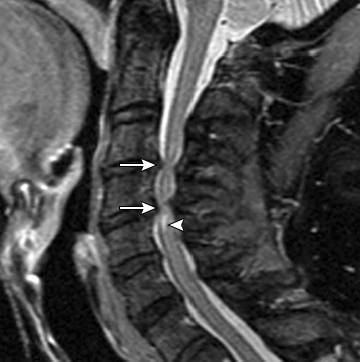 Yaşlılarda en sık spinal disfonksiyon nedeni olup nontravmatik spastik paraparezi veya tetraparezinin de en sık nedeni
Servikal intervertebral disk dejenerasyonuyla birlikte yaygın spondilotik süreç sonunda oluşur ve genellikle spinal kanalın çapı ile ilişkili
[Speaker Notes: Ligamentum flavum boyunca meydana gelen osteofit oluşumuyla gelişen disk dejenerasyonunun ilerlemesiyle, arka taraftaki osteofitler ligamentum flavum boyunca hipertrofiye uğrarlar. Bazı hastalarda boyun omurilik kanalı daralır. Oluşan bu daralma genellikle bulgu vermese de, hastaların azınlık sayılabilecek bir kısmında, omurilik ve sinir köklerinin sıkışmasına bağlı semptomatik olur ve SSM olarak adlandırılır (Matz, 2006). Spinal kanal sagittal çapının 12 milimetre (mm) veya altına inmesi ile SSM bulguları gelişmektedir. Hastalığın erken dönemlerinde boyunda tutukluk ve ağrı (boynun arkasında ve interskapular alanda sınırlı), krepitasyon, brakiyalji, ellerde uyuşma ve karıncalanma sık görülür.Yürüme ve denge bozukluğu, ataksi, geniş tabanlı yürüme, bacaklarda güçsüzlük, el becerilerinde azalma, dizestezi ve yazı yazmada zorluk SSM'nin karakteristik semptomlarıdır. Direkt grafi, bilgisayarlı tomografi (BT), MRG, myelografik BT'nin yanı sıra elektrofizyolojik incelemelerden yararlanılır. Konservatif tedavide başın aşırı ve uzun süreli fleksiyon pozisyonunda tutulmamasıyla birlikte boyunluk ile immobilizasyon ve fizik tedavi önerilir. Ciddi ya da progresif myelopatisi olan, radyolojik olarak spinal stenoz varlığı gösterilen olgular cerrahiye adaydırlar]
Servikal Spondilotik Miyelopati
Boyunda tutukluk ve ağrı 
Krepitasyon
Brakiyalji                                                                                              
Ellerde uyuşma ve karıncalanma
Yürüme ve denge bozukluğu
Ataksi
Geniş tabanlı yürüme
Bacaklarda güçsüzlük
El becerilerinde azalma
Dizestezi
Yazı yazmada zorluk karakteristik semptomlar
Servikal Spondilotik Miyelopati
Direkt grafi, bilgisayarlı tomografi (BT), MRG, myelografik BT'nin yanı sıra elektrofizyolojik incelemeler
Konservatif tedavide başın aşırı ve uzun süreli fleksiyon pozisyonunda tutulmamasıyla birlikte boyunluk ile immobilizasyon ve fizik tedavi önerilir
 Ciddi ya da progresif myelopatisi olan, radyolojik olarak spinal stenoz varlığı gösterilen olgular cerrahiye aday
Servikal hiperekstansiyon yaralanmaları(whiplash)
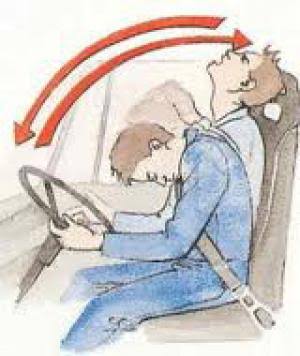 Sıklıkla motorlu araç kazaları, dalma, düşme ve diğer spor yaralanmaları ile 

Boyun yumuşak dokularında akselerasyon deselerasyon yaralanması
Servikal hiperekstansiyon yaralanmaları (whiplash)
Hareketle spazm ve ağrı semptomları kazadan sonra 12-24 saatte 
Yutma ve çiğnemede zorluk olabilmekte
FM’ de palpasyonla boyunda duyarlılık, paraservikal kas kontraksiyonu ve azalmış eklem açıklığı 
Nörolojik muayene doğal 
Şiddetli whiplash , sempatik gangliyonu hasara uğratabilir ve Horner sendromuna, bulantıya baş dönmesine  sebep olabilir.
Servikal hiperekstansiyon yaralanmaları(whiplash)
Radyografi genelde normal veya servikal lordozda azalma
Şiddetli yaralanmada radyografilerde yapısal hasar görülebilir, stabilizasyon tedavisi gerektirmekte
Birçok whiplash yaralanma tedavisi kısa süreli boyunluk kullanımını gerektirir 
Nonnarkotik analjezikler, NSAİİ’lar ve kas gevşeticiler ağrıyı azaltır ve boyun hareketini artırır
[Speaker Notes: Uzun süreli boyunluk kullanımı ağrıyı artırır, hareketi azaltır]
Myofasiyal Ağrı Sendromu
Kas-iskelet sistemi ağrılarının sık nedeni olup, toplumdaki prevalansı %12-55
• Etyolojisi tam olarak bilinmemekle birlikte akut travma, kaslara aşırı yüklenme, genetik faktörler, yorgunluk ve stres suçlanan faktörler arasında
• Ağrı boyun, omuz ve kolda dermatoma uymaz 
• Nörolojik muayene normal
• Palpasyonla duyarlılık vardır (tetik noktalar)
• Radyolojik görüntüleme gerektirmez, tanı anamnez ve FM ile
[Speaker Notes: Miyofasiyal ağrı sendromunun etyolojisi kesin olarak bilinmemektedir. Miyofasiyal ağrıların gelişmesinde ya
da mevcut tablonun daha ağırlaşmasındaki risk faktörleri; iş kazaları ve kas yaralanmaları, kasların aşırı
kullanımı, tekrarlayan hareketler, kötü çalışma koşulları, inaktivite (cerrahi sonrası veya inme sonrası kasın
kullanılmaması gibi), anksiyete, depresyon, yaş (orta yaş erişkinde daha sık) ve cinsiyettir (kadınlarda daha
sık). Ayrıca postür bozuklukları, vitamin eksiklikleri (B vit gibi) mineral eksiklikleri, elektrolit bozuklukları, endokrin
bozukluklar, kronik enfeksiyon, viral hastalıklar, inflamatuar hastalıklar ve soğuk havaya maruziyet de hastalığı
etkileyebilir]
Malignite
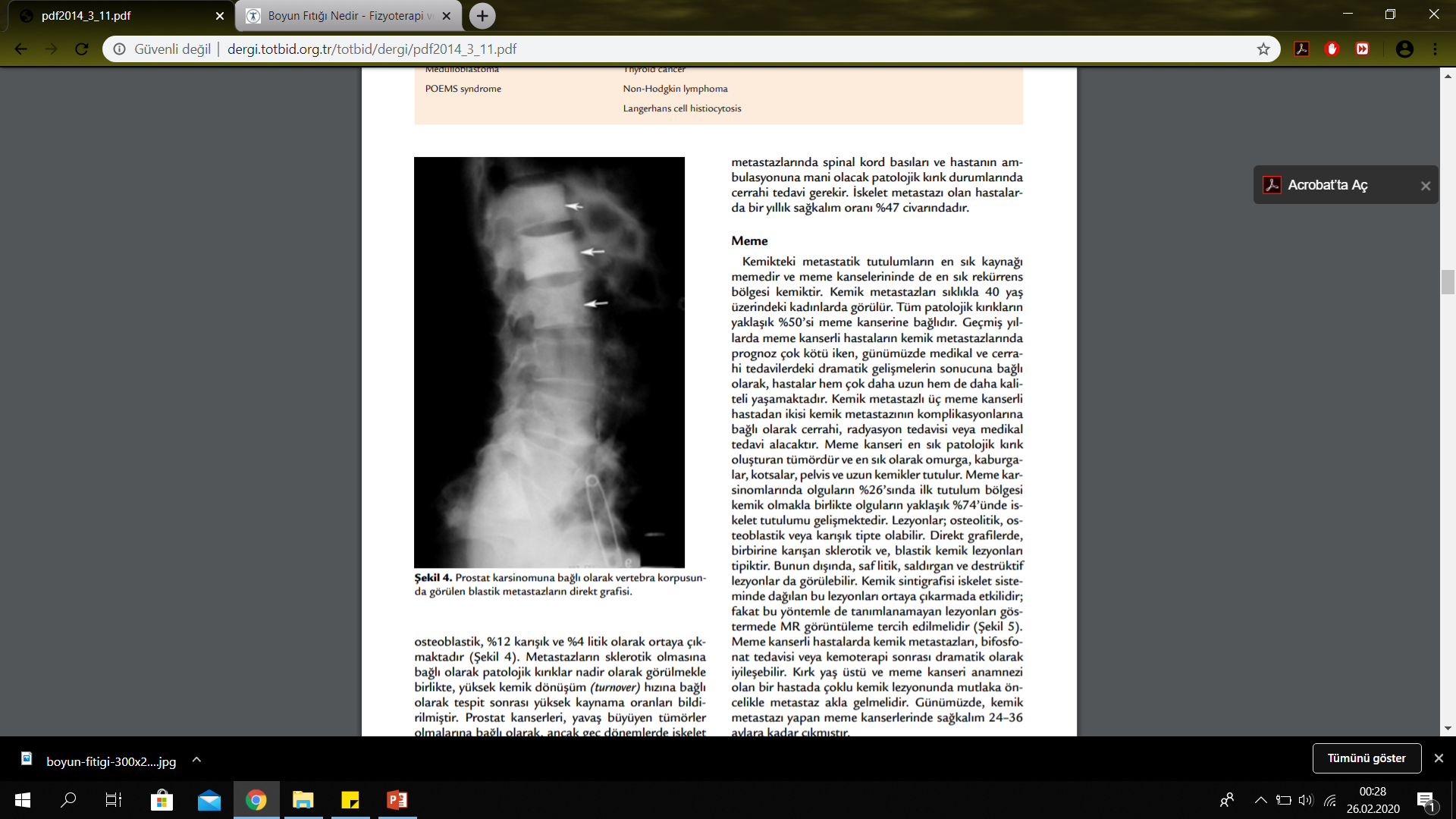 Akciğer, meme, prostat kanserleri, lenfoma ve multiple miyelom
Geçmeyen gece ağrıları, kilo kaybı, gece terlemesi
Miyelopati bulguları 
Grafide vertebra korpusunda ve pediküllerde destrüksiyon, litik lezyonlar ve patolojik kırıklar görülür
 BT ve MRG
TEDAVİ YAKLAŞIMLARI
Çok sayıda tedavi seçeneği
Kullanılan tedavilerin etkinliğini gösteren sınırlı sayıda çalışma
Erken tedavi uygun başlangıç değerlendirmesi
                            ağrının yönetimi
                            hareket etmeye erken dönüş
                            tedbirli bir şekilde fiziksel yöntemlerim kullanılması
Başlangıç tedavisi
Boyun ağrısı yaygın bir durum
Uygun postür tedavinin önemli parçası
Sürekli aynı pozisyonda durmaktan kaçınmalı
Uygun uyku pozisyonu seçilmeli
Günlük aktivitelerin arasına ROM egzersizleri 
eklenmeli
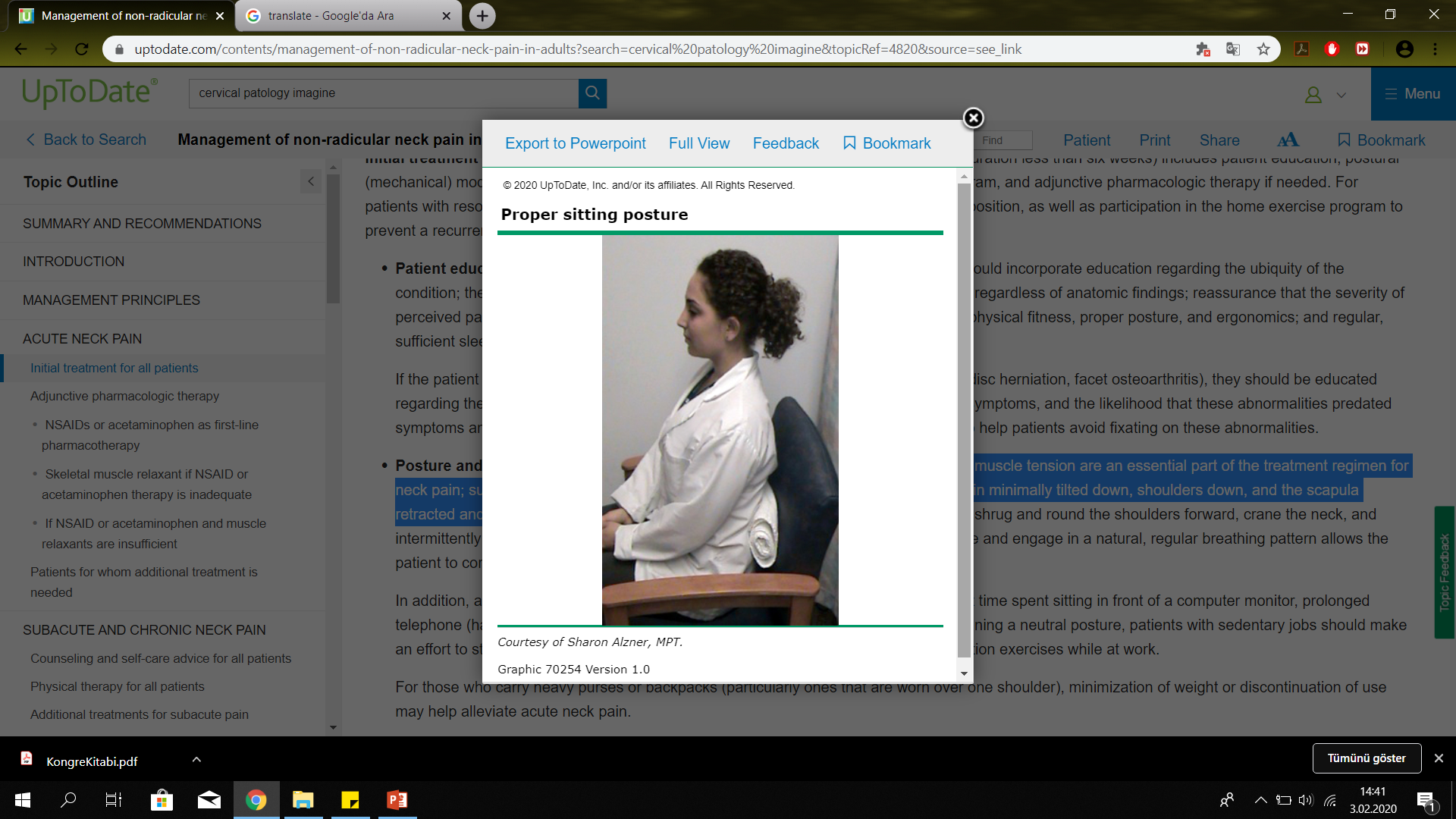 [Speaker Notes: Kas gerginliğini düzeltmek için basit duruş değişiklikleri boyun ağrısı için tedavi rejiminin önemli bir parçasıdır; bu gibi modifikasyonlar arasında başı dik, düz bir şekilde çeneyi aşağı doğru eğilmiş, omuzları aşağıya oturmuş ve skapula geri çekilmiş ve bastırılmış
Nötr bir duruşu tanımayı ve benimsemeyi ve doğal, düzenli bir solunum düzenine girmeyi öğrenmek, hastanın boyun kas gerginliğine katkıda bulunanları düzeltmesini sağlar.
Ek olarak, oturmuş bir pozisyondan kaçınmak da yararlıdır. Hastalar bilgisayar monitörünün önünde oturmak için harcanan zamanı, uzun süreli telefon (ahize) kullanımı ve aşırı ince motor işlemesini sınırlamalıdır
Tarafsız bir duruşa sahip olmanın yanı sıra, hareketsiz işleri olan hastalar gün boyunca sık sık ayakta durmaya ve yürümeye çaba göstermeli ve işteyken servikal hareket egzersizlerini yapmalıdır.]
Başlangıç tedavisi
Çoğu ağrının kendiliğinden geçtiği bilinmeli
Ağrıyı artırıcı etmenlerden kaçınılmalı
Mutlak istirahat 1-2 gün ile sınırlandırılmalı
Hasta erken hareketlere ağrı izin verdiği ölçüde özendirilmeli
İzometrik güçlendirici egzersizler verilmeli
Current Aile Hekimliği Tanı ve Tedavi 4.baskı 2019 :261-267
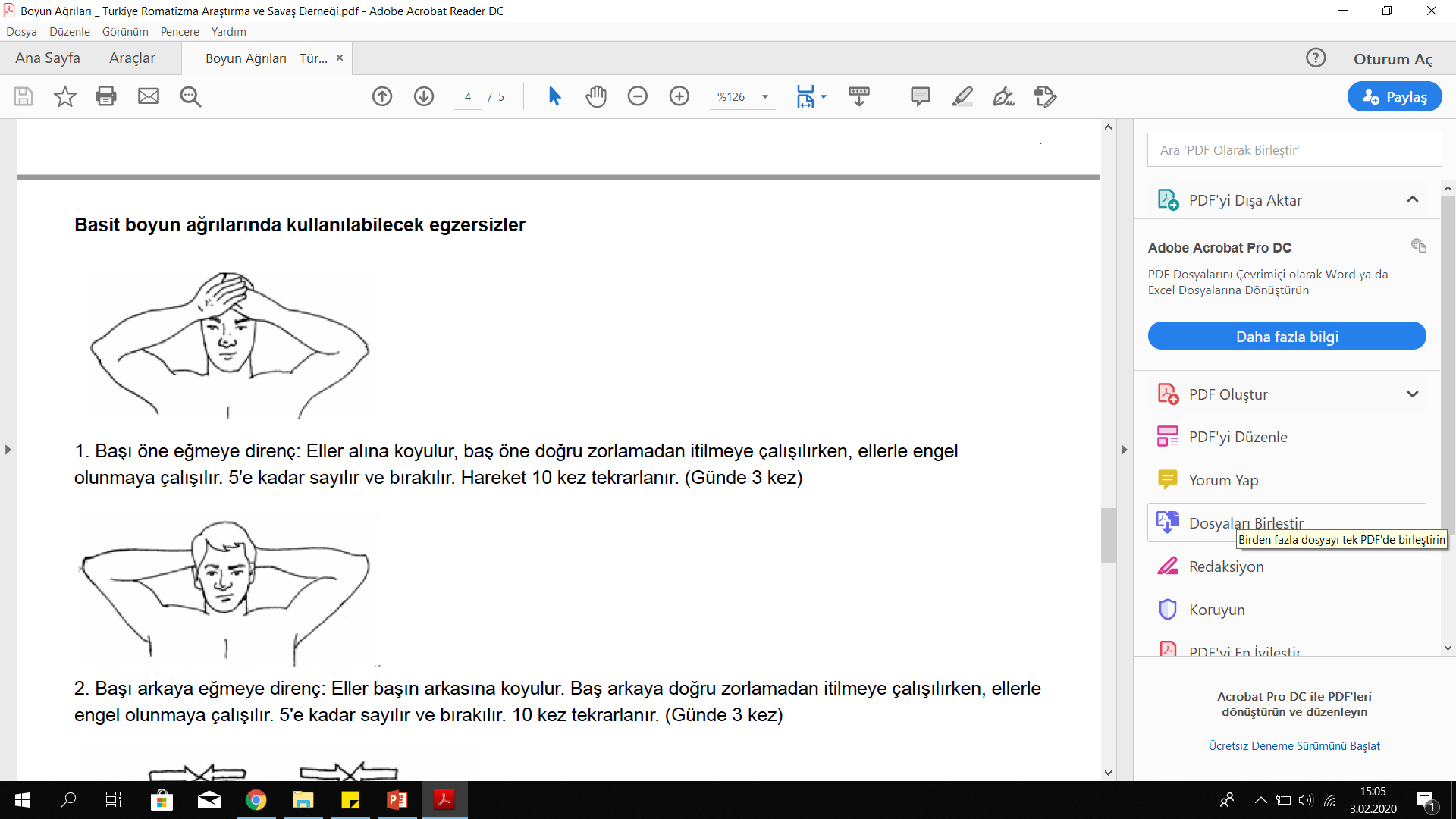 Türkiye Romatizma Araştırma ve Savaş Derneği 2020.
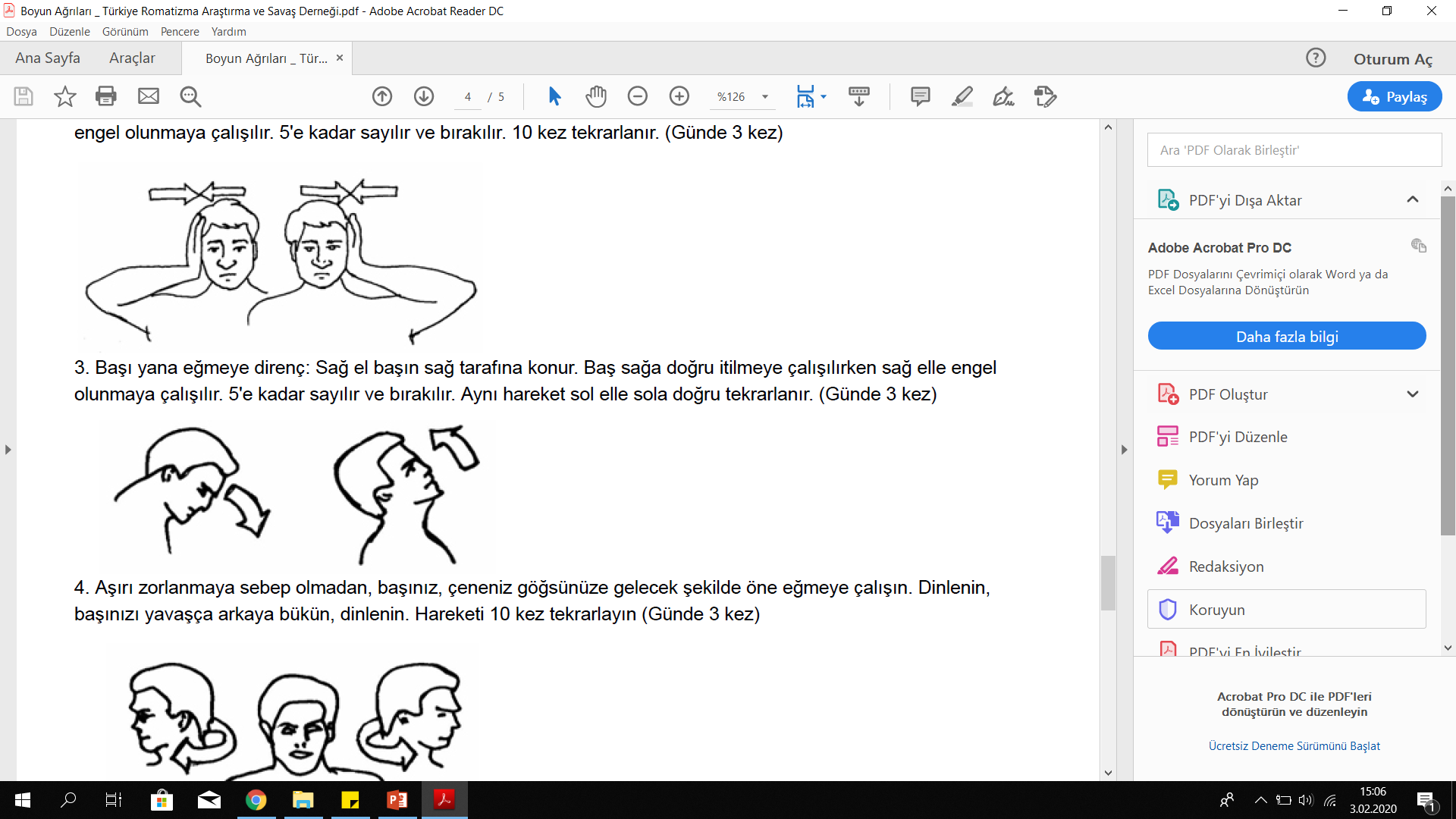 Türkiye Romatizma Araştırma ve Savaş Derneği 2020.
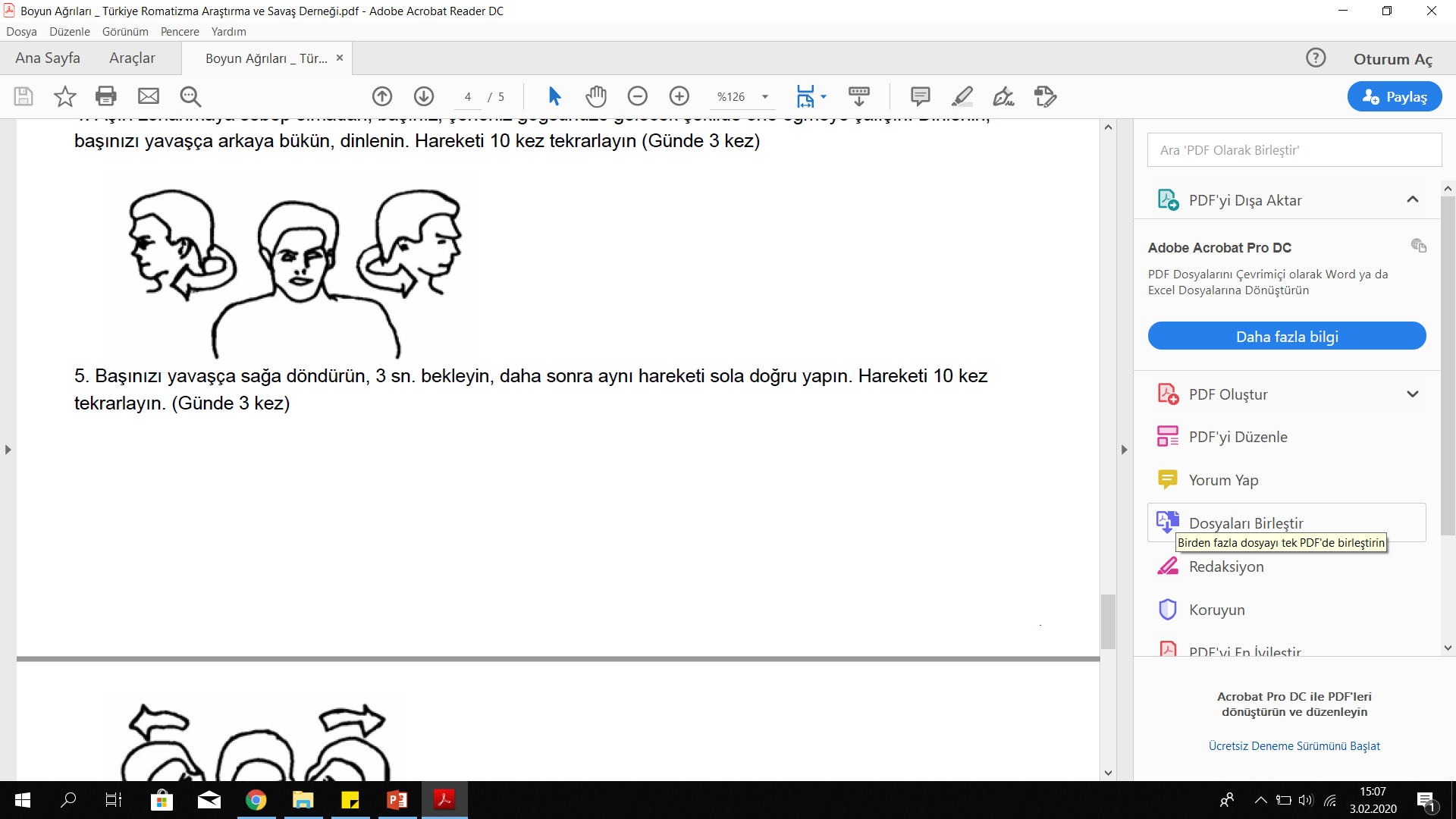 Türkiye Romatizma Araştırma ve Savaş Derneği 2020.
Ağrı yönetimi
Sıcak veya soğuk uygulama (2 saat aralıklarla 15 dk) akut ağrı döneminde
İlaçlar
Salisilatlar
Asetaminofen
NSAİİ
Narkotik analjezikler
Kas gevşeticiler
Kortikosteroidler
Trisiklik antidepresanlar
SSRI
[Speaker Notes: Ibuprofen 400 to 600 mg orally three times daily as needed
Naproxen 250 to 500 mg orally twice daily as needed
Tizanidine 2 to 4 mg orally three times daily as needed (sırdalud)
Baclofen 5 to 10 mg orally three times daily as needed (lioresal)
Cyclobenzaprine 5 to 10 mg orally three times daily as needed, with one of the doses take at bedtime to help with sleep. The 5 mg dose may be used initially for lower-weight patients or those in whom the risks of sedation are greater (eg, older adults); the dose may be increased to 10 mg as tolerated ( spazben)]
Fiziksel tedavi
Sıcak uygulaması
Servikal kolar kullanımı
Sevikal traksiyon
  spazmın açılmasında veya radiküler ağrının tedavisinde    
Akupunktur, akubasınç, iğneleme
Transkutanöz elektriksel sinir uyarısı (TENS)
Manuel tedavi
Terapötik egzersiz
[Speaker Notes: Servıkal kolar:duzenlı kullanımı ıyılesmeyı yavaşlatacağı ıcın onerılmez. Bununla birlikte, yumuşak bir servikal koların kısa süreli kullanımı, artan ağrı dönemlerinde uyku sırasında yardımcı olabilir. Bununla birlikte, kas atrofisinin gelişmesini önlemek için, koların gün boyunca kısa süreler (üç saat veya daha az) ve sadece bir ile iki hafta boyunca giyilmesi gerektiğini vurgulamak önemlidir]
Prognoz
Boyun ağrısı günler veya haftalar içinde kendiliğinden geçer, ancak rekürren olabilmekte
En az 6 aydır semptomları olan hastaların agresif tedaviyle bile iyileşme oranı %50 ‘den az
Kronik boyun ağrısı prediktörleri:
Bel-baş ağrısı öyküsü 
Zayıf iş birliği becerisi
Travma , ciddi boyun yaralanması
Zayıf özbakım
Sedanter yaşam
Sekonder kazanç
Sigara içimi
Daha önce boyun ağrısı ya da yaralanması olması
Kadın cinsiyet
Çocuk sayısı
Yetersiz sağlık değerlendirilmesi
Kötü psikolojik durum (Tedaviden gerçekçi olmayan beklentiler, çok fazla endişe), mutsuz iş ortamı, yetersiz meslek tatminiyeti
Hangi durumlarda sevk?
Ateş, gece terlemesi, kilo kaybı gibi eşlik eden sistemik semptomlar
Alışılmadık şekildeki boyun ağrısı		
Gece fazla, abartılı
Boyunda lokalize
Düzenli bir paternde ve boyun dışı yapılara yayılan
Nörolojik semptomlar
Alt ekstremite güçsüzlüğü, zor yürüyüş
Üst ve alt ekstremite kombine semptomları
Rektal veya üriner inkontinans
Tedaviye cevap alınamaması
İleri inceleme ihtiyacı
Kaynaklar
Current Aile hekimliği Tanı ve Tedavi, 2019
Current Romatoloji Tanı ve Tedavi
Steven P Cohen, Epidemiology Diagnosis and Treatment of Neck Pain, mayo clin proc. 2015; 90 (2):284-299
Takmaz Suna Akın, kronik bel-boyun ağrılı hastaya yaklaşım ve değerlendirme yöntemleri, TOTBİD Dergisi 2017;16:81-88
Yalçınkaya H, Kronik boyun ağrılı hastalarda fiziksel uygunluk, günlük fiziksel aktivite, vücut kompozisyonu ve yaşam kalitesinin araştırılması ,uzmanlık tezi
Cervical radiculopathy: nonoperative management of neck pain and radicular symptoms, AAFP
https://www.uptodate.com/contents/management-of-non-radicular-neck-pain-in-adults?search=cervical%20patology%20imagine&topicRef=4820&source=see_link